Welcome			 10:30am Service
to Elk River Lutheran Church

All are invited to share in the Lord’s Supper.
We encourage children to participate in worship and communion.	
Nursery is available, should you desire it.
Restrooms are located in fellowship area and lower level.
Community Announcements
Welcome guests! Thank you for worshipping with us.Please feel free to take home your worship bulletin for people and families to keep in your prayers.Visit www.elkriverlutheran.org for the latest information.
[Speaker Notes: Sue Hecker – Quilts/Backpacks]
Sharing of the Peace
P
The peace of Christ be with you always.

And also with you.
C
Invocation and Call to Worship
P
The grace of our Lord Jesus Christ, the love of God, and the communion of the Holy Spirit be with you all.

And also with you.
C
Invocation and Call to Worship
P
Behold, an empty cross, an empty grave. Light breaks forth from the tomb. He is Risen!!

HE IS RISEN, INDEED!!
C
Invocation and Call to Worship
P
Remember His words; “The Son of Man must suffer many things, be handed over to sinful men, be crucified and on the third day rise.” He is risen!! 

HE IS RISEN, INDEED!!
C
Invocation and Call to Worship
P
All who believe and are baptized in His name are united with Him in His death. All will be raised just as He is risen. 

HE IS RISEN, INDEED!!
C
Easter Call and Response
P
Alleluia! Christ is risen! 

HE IS RISEN, INDEED!!
C
Gathering Song		  		     “Hallelujah Chorus”
All are invited to sing along, see your bulletin 
or follow along on the projection
ALL: 
Hallelujah! hallelujah!
Hallelujah, hallelujah, hallelujah!
Gathering Song		  		     “Hallelujah Chorus”
ALL: 
Hallelujah! hallelujah!
Hallelujah, hallelujah, hallelujah!
Gathering Song		  		     “Hallelujah Chorus”
ALL: 
For the Lord God omnipotent reigneth.
Hallelujah! Hallelujah! 
Hallelujah! Hallelujah!
Gathering Song		  		     “Hallelujah Chorus”
ALL: 
For the Lord God omnipotent reigneth.
Hallelujah! Hallelujah! 
Hallelujah! Hallelujah!
Gathering Song		  		     “Hallelujah Chorus”
Choir: 
For the Lord God omnipotent reigneth.
Hallelujah!

The kingdom of this world is become
The kingdom of our Lord and of His Christ;
and He shall reign forever and ever.
Gathering Song		  		     “Hallelujah Chorus”
ALL:
King of kings, and Lord of lords,
King of kings, and Lord of lords,
King of kings, and Lord of lords, 
And Lord of lords,
Gathering Song		  		     “Hallelujah Chorus”
Choir: 
and He shall reign forever and ever,
King of kings, and Lord of lords,
Hallelujah,
Gathering Song		  		     “Hallelujah Chorus”
ALL:
King of kings, and Lord of lords,
King of kings, and Lord of lords,
and He shall reign forever and ever.
Gathering Song		  		     “Hallelujah Chorus”
ALL:
King of kings, and Lord of lords,
Hallelujah, hallelujah,
Hallelujah, hallelujah,
HALLELUJAH!
Easter Call and Response
P
Alleluia! Christ is risen! 

HE IS RISEN, INDEED!!
C
CONFESSION AND FORGIVENESS (p 94)
In the name of the Father,
and of the ☩ Son,
and of the Holy Spirit.
Amen.
P
C
CONFESSION AND FORGIVENESS (p 94)
God of all mercy and consolation, come to the help of your people, turning us from our sin to live for you alone. Give us the power of your Holy Spirit that we may confess our sin, receive your forgiveness, and grow into the fullness of Jesus Christ, our Savior and Lord.
Amen.
P
C
CONFESSION AND FORGIVENESS (p 94)
Let us confess our sin in the presence of God and of one another.
Most merciful God,
we confess that we are captive to sin and cannot free ourselves. We have sinned against you in thought, word, and deed, by what we have done and by what we have left undone.
P
C
CONFESSION AND FORGIVENESS (p 94)
We have not loved you with our whole heart; we have not loved our neighbors as ourselves. For the sake of your Son, Jesus Christ, have mercy on us. Forgive us, renew us, and lead us, so that we may delight in your will and walk in your ways, to the glory of your holy name.
Amen.
C
CONFESSION AND FORGIVENESS (p 94)
In the mercy of almighty God, Jesus Christ was given to die for us, and for his sake God forgives us all our sins. As a called and ordained minister of the church of Christ, and by his authority, I therefore declare to you the entire forgiveness of all your sins, in the name of the Father, and of the ☩ Son, and of the Holy Spirit.
Amen.
P
C
Song of Praise:         “Christ is Risen, He is Risen Indeed”
CHORUS
Christ is risen, He is risen indeed!
Oh, sing hallelujah.
Join the chorus, sing with the redeemed,
“Christ is risen, He is risen indeed.”
Song of Praise:         “Christ is Risen, He is Risen Indeed”
VERSE 1
How can it be, the One who died
Has borne our sin through sacrifice,
To conquer every sting of death?
Sing, sing hallelujah!
Song of Praise:         “Christ is Risen, He is Risen Indeed”
CHORUS
Christ is risen, He is risen indeed!
Oh, sing hallelujah.
Join the chorus, sing with the redeemed,
“Christ is risen, He is risen indeed.”
Song of Praise:         “Christ is Risen, He is Risen Indeed”
VERSE 3
Where doubt and darkness once had been,
We see Him and our hearts believe
Blessed are those who have not seen,
Yet sing “Hallelujah!”
Song of Praise:         “Christ is Risen, He is Risen Indeed”
CHORUS
Christ is risen, He is risen indeed!
Oh, sing hallelujah.
Join the chorus, sing with the redeemed,
“Christ is risen, He is risen indeed.”
Song of Praise:         “Christ is Risen, He is Risen Indeed”
VERSE 5
The power that raised Him from the grave
Now works in us to powerfully save.
He frees our hearts to live His grace.
Go, tell of His goodness!
Song of Praise:         “Christ is Risen, He is Risen Indeed”
BRIDGE
He's alive, (He’s Alive) 
He's alive, (He’s Alive) 
Heaven's gates are opened wide

He's alive, (He’s Alive) 
He's alive, (He’s Alive) 
Now in heaven glorified
Song of Praise:         “Christ is Risen, He is Risen Indeed”
He's alive, (He’s Alive) 
He's alive, (He’s Alive) 
Heaven's gates are opened wide

He's alive, (He’s Alive) 
He's alive, (He’s Alive) 
Now in heaven glorified
Song of Praise:         “Christ is Risen, He is Risen Indeed”
CHORUS
Christ is risen, He is risen indeed!
Oh, sing hallelujah.
Join the chorus, sing with the redeemed,
“Christ is risen, He is risen indeed.”
Prayer of the Day
P
Let us pray, 
O God, you gave your only Son to suffer death on the cross for our redemption, and by his glorious resurrection you delivered us from the power of death. Make us die every day to sin, that we may live with him forever in the joy of the resurrection, through your Son, Jesus Christ our Lord, who lives and reigns with you and the Holy Spirit, one God, now and forever.  Amen.
C
Reading: 			                     Psalm 118: 1-2, 14-24
1Give thanks to the Lord, for the Lord is good;
  God’s mercy endures forever.

 2Let Israel now declare,
  “God’s mercy endures forever.”
Reading: 			                     Psalm 118: 1-2, 14-24
14The Lord is my strength and my song,
  and has become my salvation.
 15Shouts of rejoicing and salvation echo in the tents of the righteous:
  “The right hand of the Lord acts valiantly!
Reading: 			                     Psalm 118: 1-2, 14-24
16The right hand of the Lord is exalted!
  The right hand of the Lord acts valiantly!”

 17I shall not die, but live,
  and declare the works of the Lord.
Reading: 			                     Psalm 118: 1-2, 14-24
18The Lord indeed punished me sorely,
  but did not hand me over to death.

 19Open for me the gates of righteousness;
  I will enter them and give thanks to the Lord.
Reading: 			                     Psalm 118: 1-2, 14-24
20“This is the gate of the Lord;
  here the righteous may enter.”

 21I give thanks to you, for you have answered
       me and you have become my salvation.
Reading: 			                     Psalm 118: 1-2, 14-24
22The stone that the builders rejected
  has become the chief cornerstone.

 23By the Lord has this been done;
  it is marvelous in our eyes.

 24This is the day that the Lord has made;
  let us rejoice and be glad in it.
Gospel
Please stand as you are able.
Gospel Reading:  	                                             John 20:1-18
1Early on the first day of the week, while it was still dark, Mary Magdalene came to the tomb and saw that the stone had been removed from the tomb. 2So she ran and went to Simon Peter and the other disciple, the one whom Jesus loved, and said to them, “They have taken the Lord out of the tomb, and we do not know where they have laid him.” 3Then Peter and the other disciple set out and went toward the tomb.
Gospel Reading:  	                                             John 20:1-18
4The two were running together, but the other disciple outran Peter and reached the tomb first. 5He bent down to look in and saw the linen wrappings lying there, but he did not go in. 6Then Simon Peter came, following him, and went into the tomb. He saw the linen wrappings lying there, 7and the cloth that had been on Jesus’ head, not lying with the linen wrappings but rolled up in a place by itself.
Gospel Reading:  	                                             John 20:1-18
8Then the other disciple, who reached the tomb first, also went in, and he saw and believed; 9for as yet they did not understand the scripture, that he must rise from the dead. 10Then the disciples returned to their homes.
  11But Mary stood weeping outside the tomb. As she wept, she bent over to look into the tomb; 12and she saw two angels in white, sitting where the body of Jesus had been lying, one at the head and the other at the feet.
Gospel Reading:  	                                             John 20:1-18
13They said to her, “Woman, why are you weeping?” She said to them, “They have taken away my Lord, and I do not know where they have laid him.” 14When she had said this, she turned around and saw Jesus standing there, but she did not know that it was Jesus. 15Jesus said to her, “Woman, why are you weeping? Whom are you looking for?”
Gospel Reading:  	                                             John 20:1-18
Supposing him to be the gardener, she said to him, “Sir, if you have carried him away, tell me where you have laid him, and I will take him away.” 16Jesus said to her, “Mary!” She turned and said to him in Hebrew, “Rabbouni!” (which means Teacher).
Gospel Reading:  	                                             John 20:1-18
17Jesus said to her, “Do not hold on to me, because I have not yet ascended to the Father. But go to my brothers and say to them, ‘I am ascending to my Father and your Father, to my God and your God.’ ” 18Mary Magdalene went and announced to the disciples, “I have seen the Lord”; and she told them that he had said these things to her.
Gospel Reading
The Gospel of the Lord.
		
		Praise to you, O Christ.

		Alleluia! Christ is risen! 

		HE IS RISEN, INDEED!!
P
C
P
C
Children’s Message
Children are invited to come to the front.
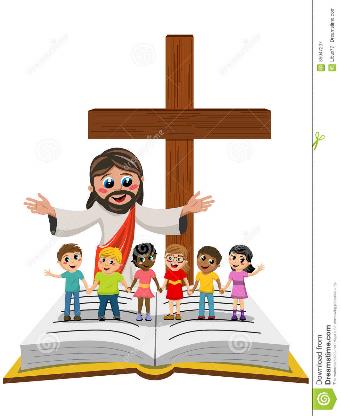 Resurrection and New Life
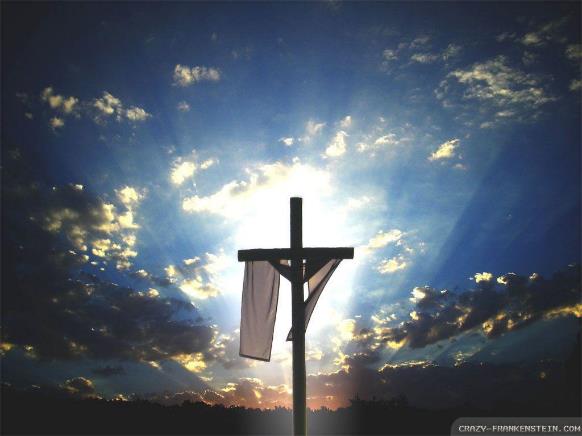 Song Of The Day                                         “In Christ Alone”
Please stand as you are able…
VERSE 1
In Christ alone, my hope is found;
He is my light, my strength, my song;
This cornerstone, this solid ground,
Firm through the fiercest drought and storm;
Song Of The Day                                         “In Christ Alone”
Please stand as you are able…
What heights of love, what depths of peace,
When fears are stilled, when strivings cease;
My Comforter, my All in All,
Here in the love of Christ I stand.
Song Of The Day                                         “In Christ Alone”
Please stand as you are able…
VERSE 2
In Christ alone, who took on flesh,
Fullness of God in helpless babe;
This gift of love and righteousness,
Scorned by the ones He came to save;
Song Of The Day                                         “In Christ Alone”
Please stand as you are able…
‘Til on that cross, as Jesus died,
The wrath of God was satisfied,
For every sin on Him was laid;
Here in the death of Christ I live.
Song Of The Day                                         “In Christ Alone”
Please stand as you are able…
VERSE 3
There in the ground His body lay,
Light of the world by darkness slain;
Then bursting forth in glorious day,
Up from the grave He rose again;
Song Of The Day                                         “In Christ Alone”
Please stand as you are able…
And as He stands in victory,
Sin's curse has lost its grip on me;
For I am His and He is mine,
Bought with the precious blood of Christ.
Song Of The Day                                         “In Christ Alone”
Please stand as you are able…
VERSE 4
No guilt in life, no fear in death,
This is the power of Christ in me;
From life's first cry to final breath,
Jesus commands my destiny;
Song Of The Day                                         “In Christ Alone”
Please stand as you are able…
No power of hell, no scheme of man
Can ever pluck me from His hand;
‘Til He returns or calls me home,
Here in the power of Christ I'll stand.
Prayers of Intercession – Bidding Prayer
Each prayer petition ends with a time for silent prayer and reflection, and then the following call and response:

	Lord, in your mercy,
	Hear our prayer.
P
C
Offertory
Let us share and receive the gifts God has given us.
“Fanfare for Easter”
By Don R Edwards
 
By Riverside Ringers
Tithe.ly
text the word GIVE to 
612-324-8257
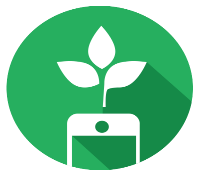 Offering Prayer
Let us pray,

Blessed are you, O God, ruler of heaven and earth. Day by day you shower us with blessings. As you have raised us to new life in Christ, give us glad and generous hearts, ready to praise you and to respond to those in need, through Jesus Christ, our Savior and Lord.
Amen.
P
C
Words of Institution
In the night in which he was betrayed,
our Lord Jesus took bread, and gave thanks;
broke it, and gave it to his disciples, saying:
Take and eat; this is my body, given for you.
Do this for the remembrance of me. 
Again, after supper, he took the cup, gave thanks,
and gave it for all to drink, saying:
This cup is the new covenant in my blood,
shed for you and for all people for the forgiveness of sin.
Do this for the remembrance of me.
P
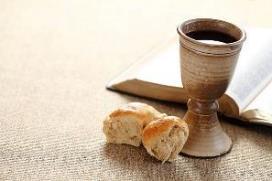 The Lord’s Prayer
Our Father, who art in heaven,
hallowed be thy name,
thy kingdom come,
thy will be done,
on earth as it is in heaven.
Give us this day our daily bread;
and forgive us our trespasses…
C
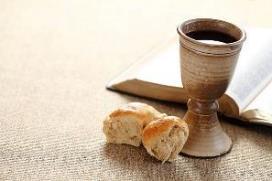 The Lord’s Prayer
…as we forgive those
who trespass against us;
and lead us not into temptation,
but deliver us from evil.
For thine is the kingdom,
and the power, and the glory,
forever and ever. Amen.
C
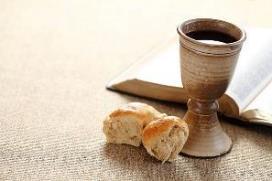 Communion Invitation
Come to the banquet, for all is now ready.
You are invited to join in Holy Communion.
Children are welcomed to join us at the altar for a blessing. 
Gluten free wafers available.
Both wine and grape juice are available.
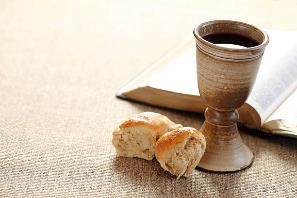 Communion Song                             “Crown Him (Majesty)”
CHORUS
Majesty! Lord of all!
Let ev'ry throne before Him fall!
The King of kings,
O come adore
Our God who reigns forevermore!
Communion Song                             “Crown Him (Majesty)”
VERSE 1
Crown Him with many crowns,
The Lamb upon His throne.
Hark! How the heav'nly anthem drowns
All music but its own.
Awake, my soul, and sing
Of Him who died for me,
And hail Him as thy matchless King
Through all eternity.
Communion Song                             “Crown Him (Majesty)”
CHORUS
Majesty! Lord of all!
Let ev'ry throne before Him fall!
The King of kings,
O come adore
Our God who reigns forevermore!
Communion Song                             “Crown Him (Majesty)”
VERSE 2
Crown Him the Lord of life,
Who triumphed o'er the grave.
And rose victorious in the strife
For those He came to save.
His glories now we sing,
Who died and rose on high,
Who died, eternal life to bring,
And lives that death may die.
Communion Song                             “Crown Him (Majesty)”
CHORUS
Majesty! Lord of all!
Let ev'ry throne before Him fall!
The King of kings,
O come adore
Our God who reigns forevermore!
Communion Song                             “Crown Him (Majesty)”
BRIDGE
All hail Redeemer, hail,
For He has died for me!
His praise and glory shall not fail
Throughout eternity!
(REPEAT)
Communion Song                             “Crown Him (Majesty)”
CHORUS
Majesty! Lord of all!
Let ev'ry throne before Him fall!
The King of kings,
O come adore
Our God who reigns forevermore!
Communion Song                             “Crown Him (Majesty)”
CHORUS
Majesty! Lord of all!
Let ev'ry throne before Him fall!
The King of kings,
O come adore
Our God who reigns forevermore!
Communion Song                             “Crown Him (Majesty)”
ENDING
Praise God, who reigns forevermore!
You're the God who reigns forevermore!
Communion Blessing
P
The body and blood of our Lord Jesus
Christ strengthen you and keep you in 
God's grace.

Amen.
C
Communion Prayer
Let us pray.
We give you thanks, almighty God, that you have refreshed us through the healing power of this gift of life. In your mercy, strengthen us through this gift, in faith toward you and in fervent love toward one another; for the sake of Jesus Christ our Lord.
Amen.
P
C
Blessing of Congregation
The Lord bless you and keep you.
The Lord’s face shine on you with grace and mercy.
The Lord look upon you with favor and ☩ give you peace.
Amen.
P
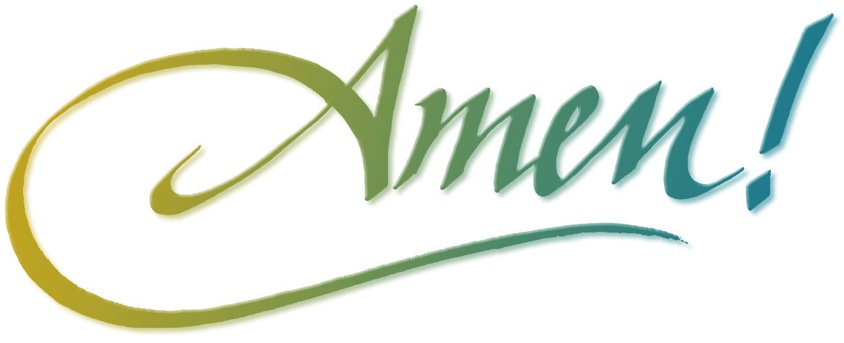 C
Sending Song                               “Christ the Lord is Risen Today (He is Not Dead)”
CHORUS
He is not dead, He is alive!
We have this hope in Jesus Christ.
Sending Song                               “Christ the Lord is Risen Today (He is Not Dead)”
VERSE 1 
Jesus Christ is ris’n today, Alleluia!
Our triumphant holy day, Alleluia!
Who did once upon the cross, Alleluia!
Suffer to redeem our loss. Alleluia!
Sending Song                               “Christ the Lord is Risen Today (He is Not Dead)”
CHORUS
He is not dead, He is alive!
We have this hope in Jesus Christ.
Sending Song                               “Christ the Lord is Risen Today (He is Not Dead)”
VERSE 2 
Hymns of praise then let us sing, Alleluia!
Unto Christ our heav’nly king, Alleluia!
Who endured the cross and grave, Alleluia!
Sinners to redeem and save. Alleluia!
Sending Song                               “Christ the Lord is Risen Today (He is Not Dead)”
CHORUS
He is not dead, He is alive!
We have this hope in Jesus Christ.
Sending Song                               “Christ the Lord is Risen Today (He is Not Dead)”
VERSE 4 
Sing we to our God above, Alleluia!
Praise eternal as his love; Alleluia!
Praise him, all you heav’nly hosts, Alleluia!
Father, Son, and Holy Ghost. Alleluia!
Sending Song                               “Christ the Lord is Risen Today (He is Not Dead)”
CHORUS
He is not dead, He is alive!
We have this hope in Jesus Christ. 
REPEAT
Easter Call and Response
P
Alleluia! Christ is risen! 

HE IS RISEN, INDEED!!
C
Sending Dialog
P
Go in peace. Share the Good News!
We will! Thanks be to God.
C
Special thanks to all who assisted during worship.

Please join us for coffee and fellowship following this service.
Liturgy, songs and lyrics are reprinted with permission. Current copyright licenses held with CCLI, OneLicense, Licensing and Augsburg Fortress. Duplication in any form prohibited without permission or valid license from copyright administrator.
[Speaker Notes: A/V: REMEMBER TO TURN OFF THE CAMERA. 

PLEASE AND THANK YOU.]